Observology 
for the classroom
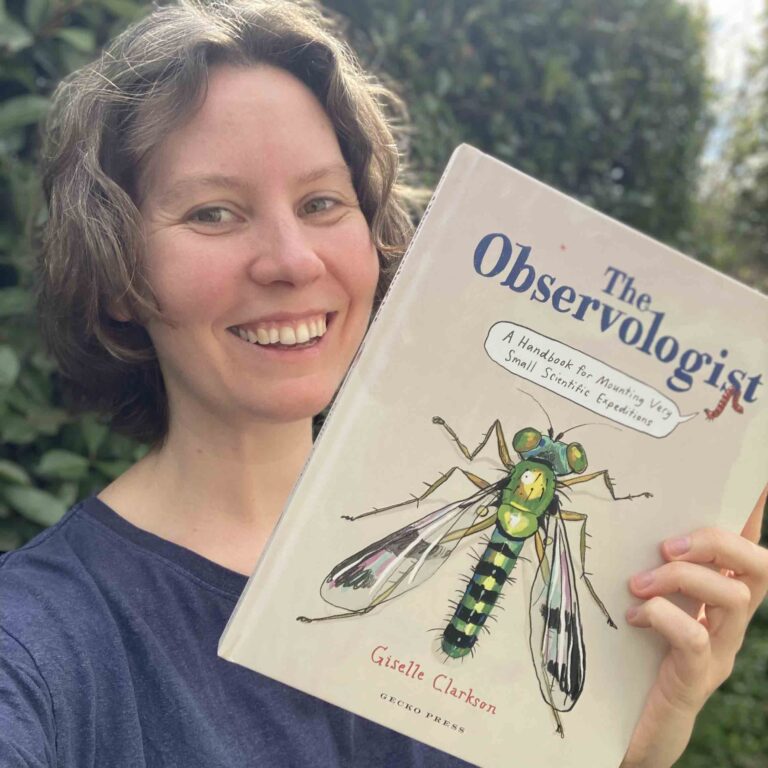 © Giselle Clarkson
4–4:45 pm Thursday 30 May
The Science Learning Hub
A trustworthy online resource – produced by educators and scientists
Based on world-class New Zealand science research
Supported by learning activities, information about the key science ideas and concepts, multimedia tools and other resources
Written for New Zealand teachers and students
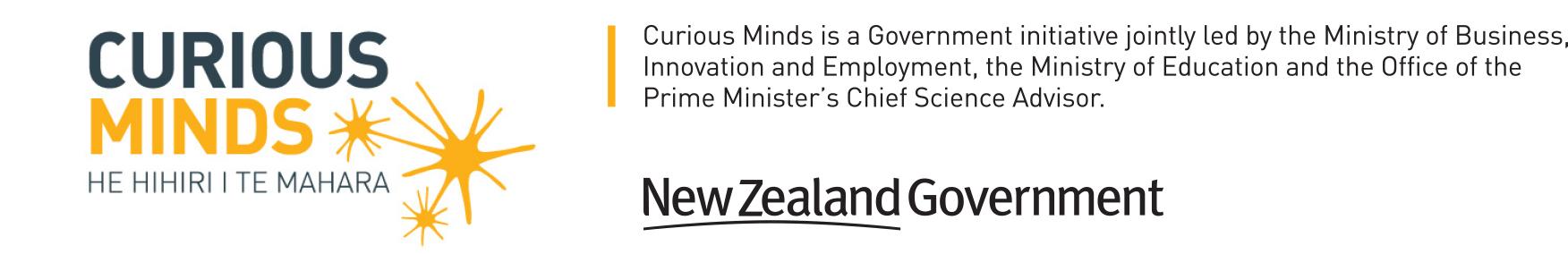 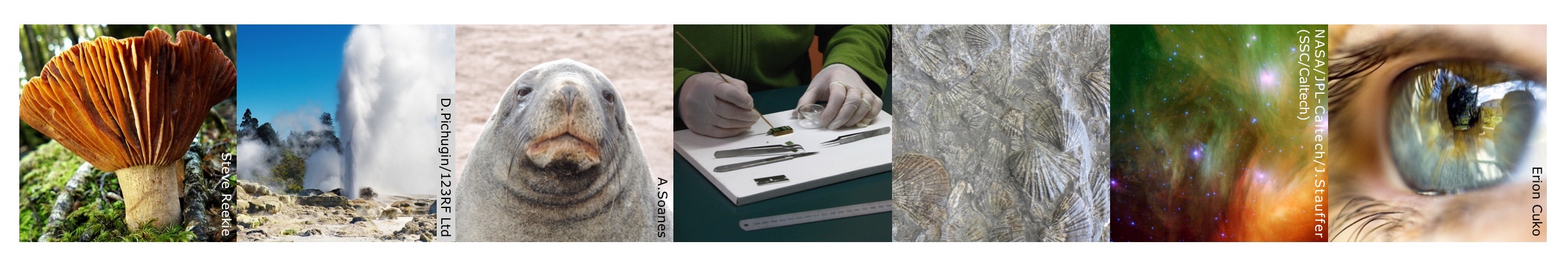 [Speaker Notes: The Science Learning Hub is funded by the New Zealand government – Ministry of Business, Innovation and Employment (MBIE) – under the Curious Minds fund.]
Index
Purpose
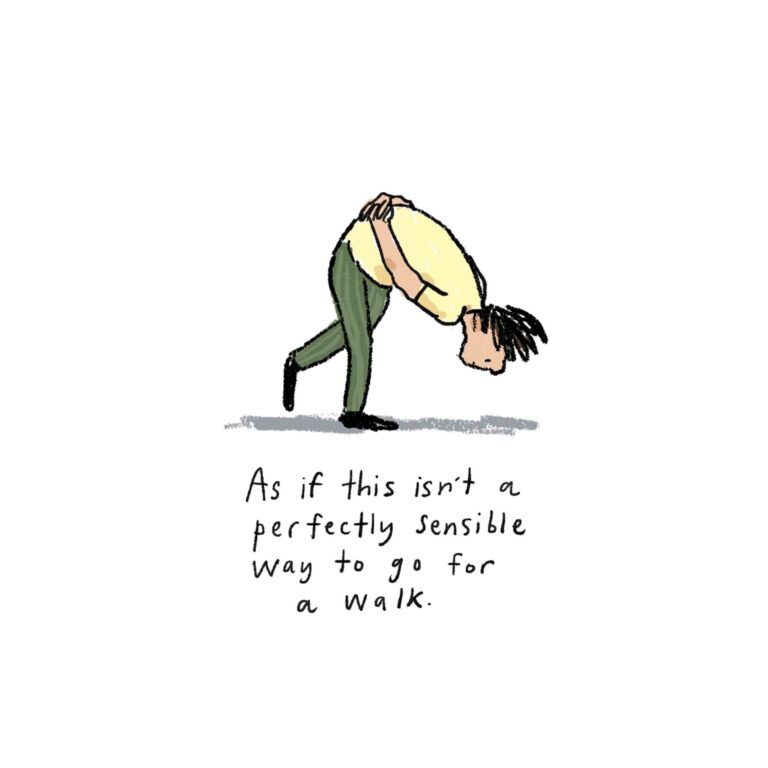 Introduce you to observology
Share related big ideas including the science capabilities
Provide links to activities for use in the classroom
© Giselle Clarkson
[Speaker Notes: https://geckopress.com/giselle-clarksons-life-as-an-observologist/]
Giselle Clarkson
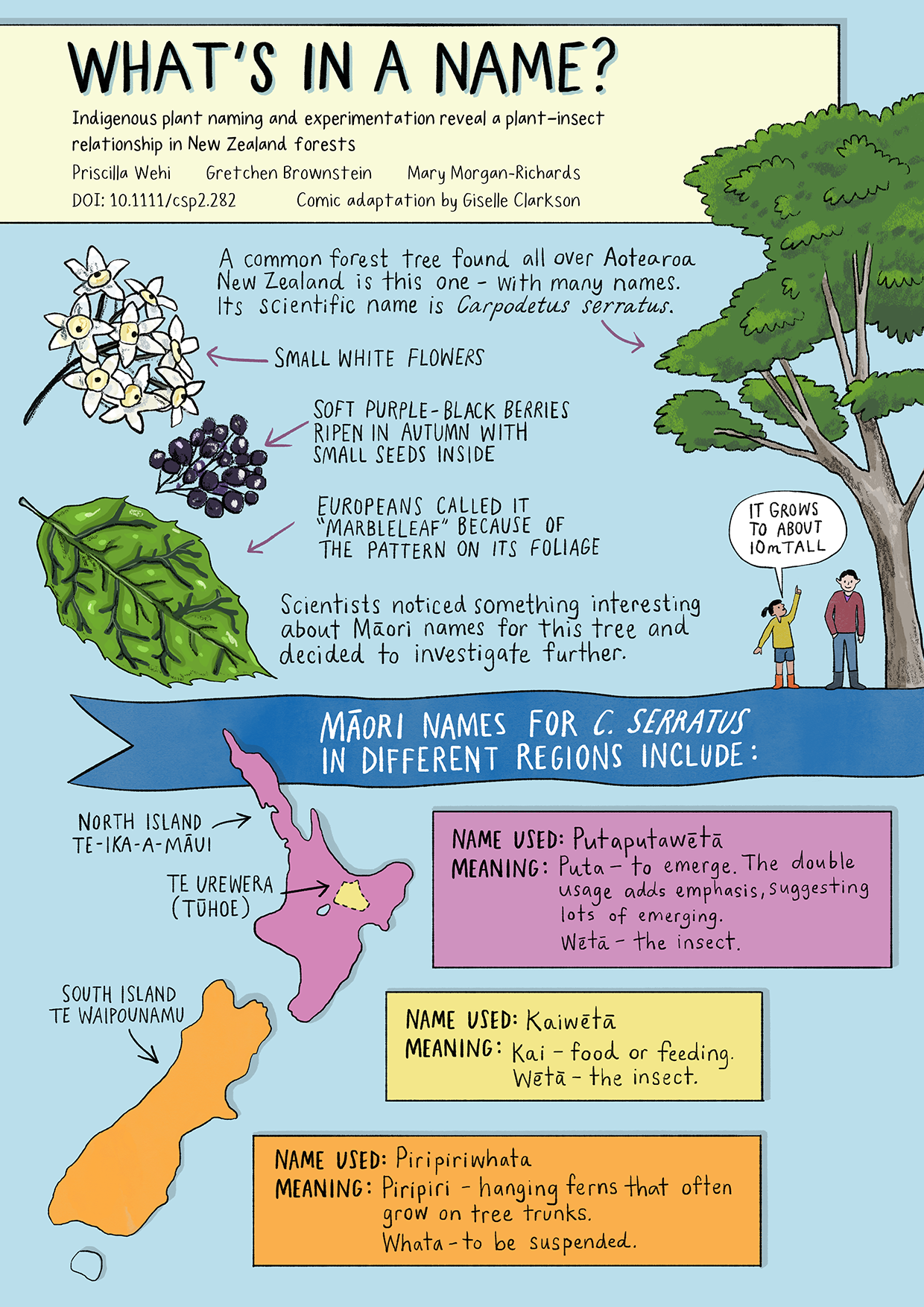 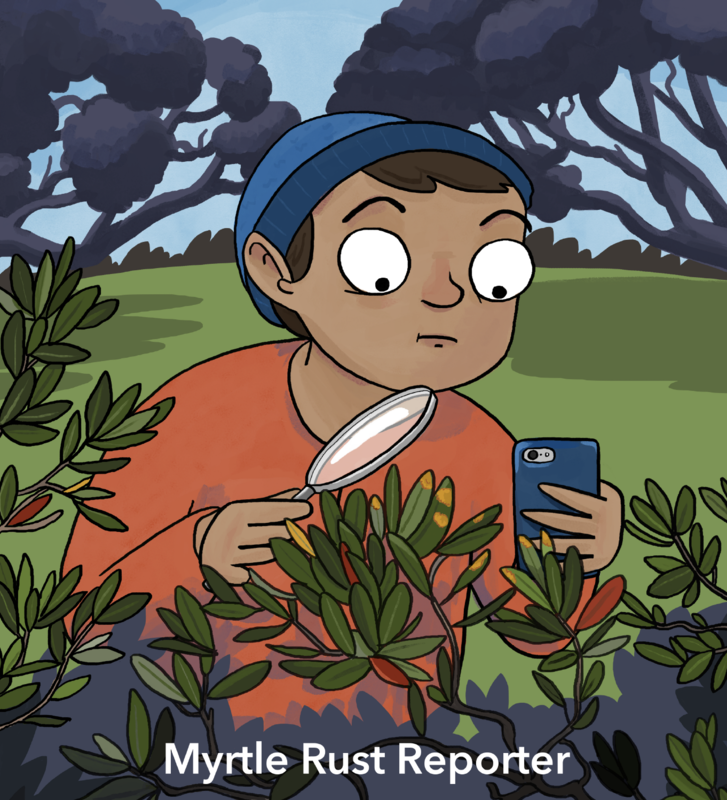 © Scion
Giselle Clarkson and Priscilla Wehi. What’s In a Name? Scientific Journeys website
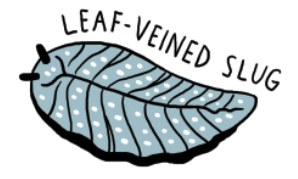 © G.Clarkson/CC BY-SA 4.0
[Speaker Notes: https://www.sciencelearn.org.nz/images/4308-frog-facts 
https://www.sciencelearn.org.nz/images/4703-myrtle-rust-reporter 
https://www.priscillawehi.com/resources/plant-insect-relationship/plant-insect-download/ 
https://www.read-nz.org/writers-files/writer/clarkson-giselle - I have this book so I can take a pic if needed. 
Leaf veined slug: https://en.wikipedia.org/wiki/Giselle_Clarkson#/media/File:COTW_Leaf-veined_Slug.png CC BY-SA 4.0 

Links for Giselle profile: https://en.wikipedia.org/wiki/Giselle_Clarkson
https://geckopress.com/giselle-clarksons-life-as-an-observologist/]
Giselle Clarkson
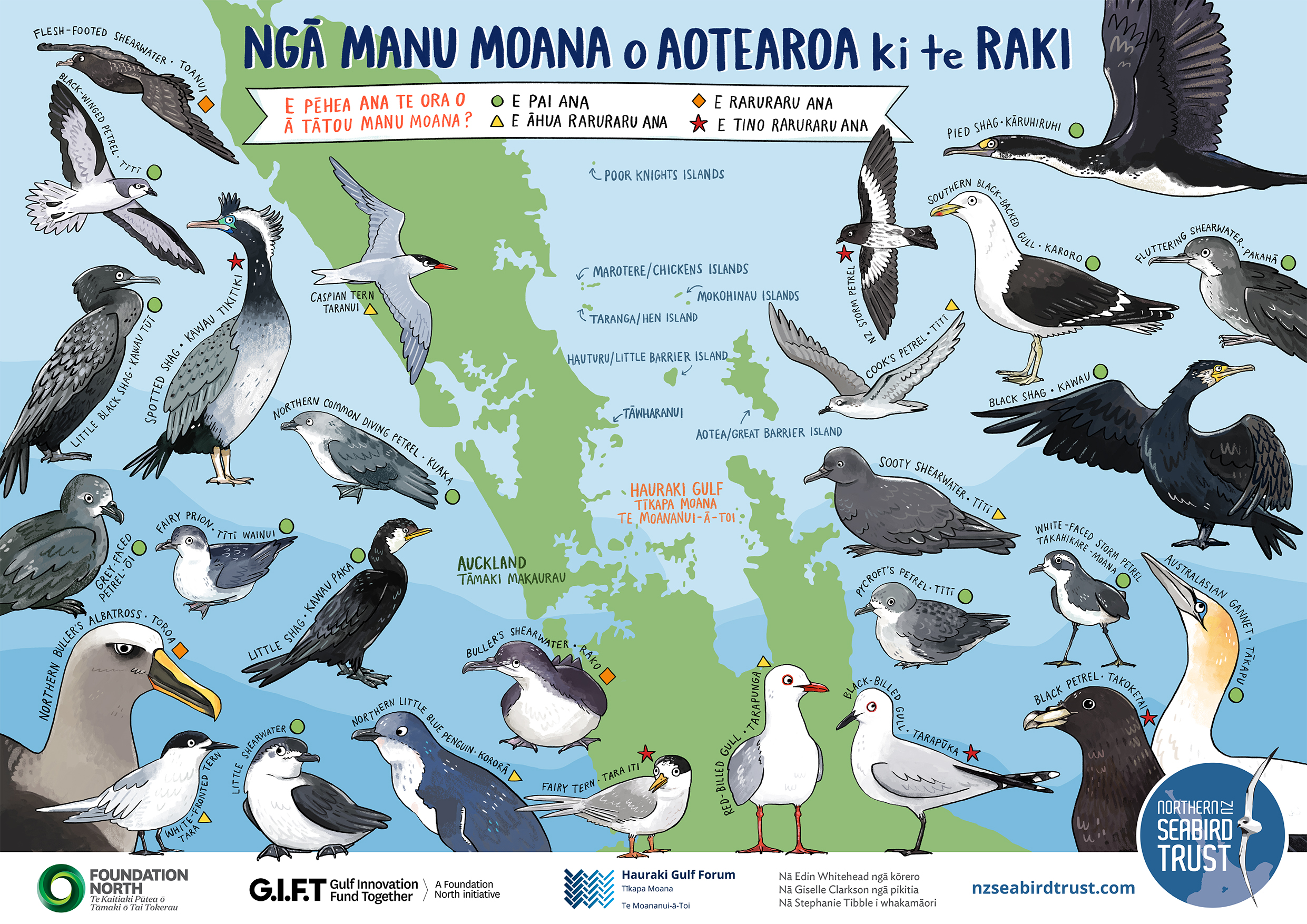 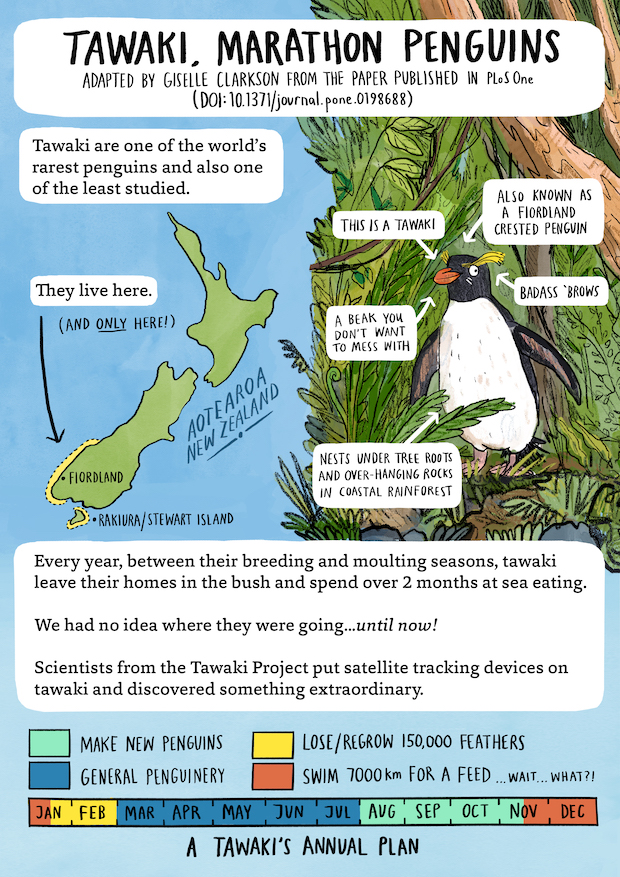 © The Tawaki Project
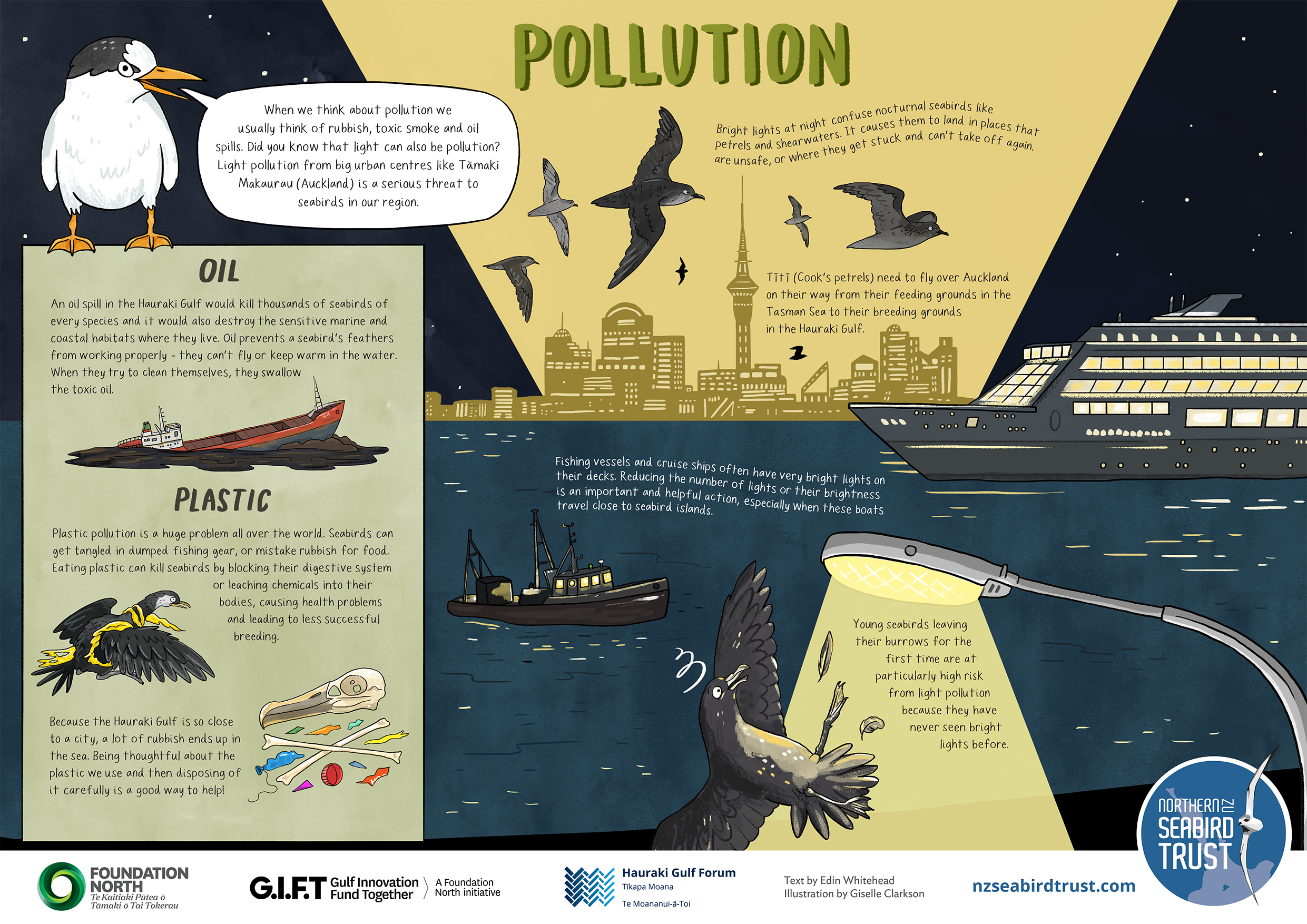 © 2024 Hauraki Gulf Forum. All Rights Reserved.
[Speaker Notes: https://www.giselledraws.com/portfolio/tawaki/ 
https://gulfjournal.org.nz/?post_type=poster]
Giselle Clarkson
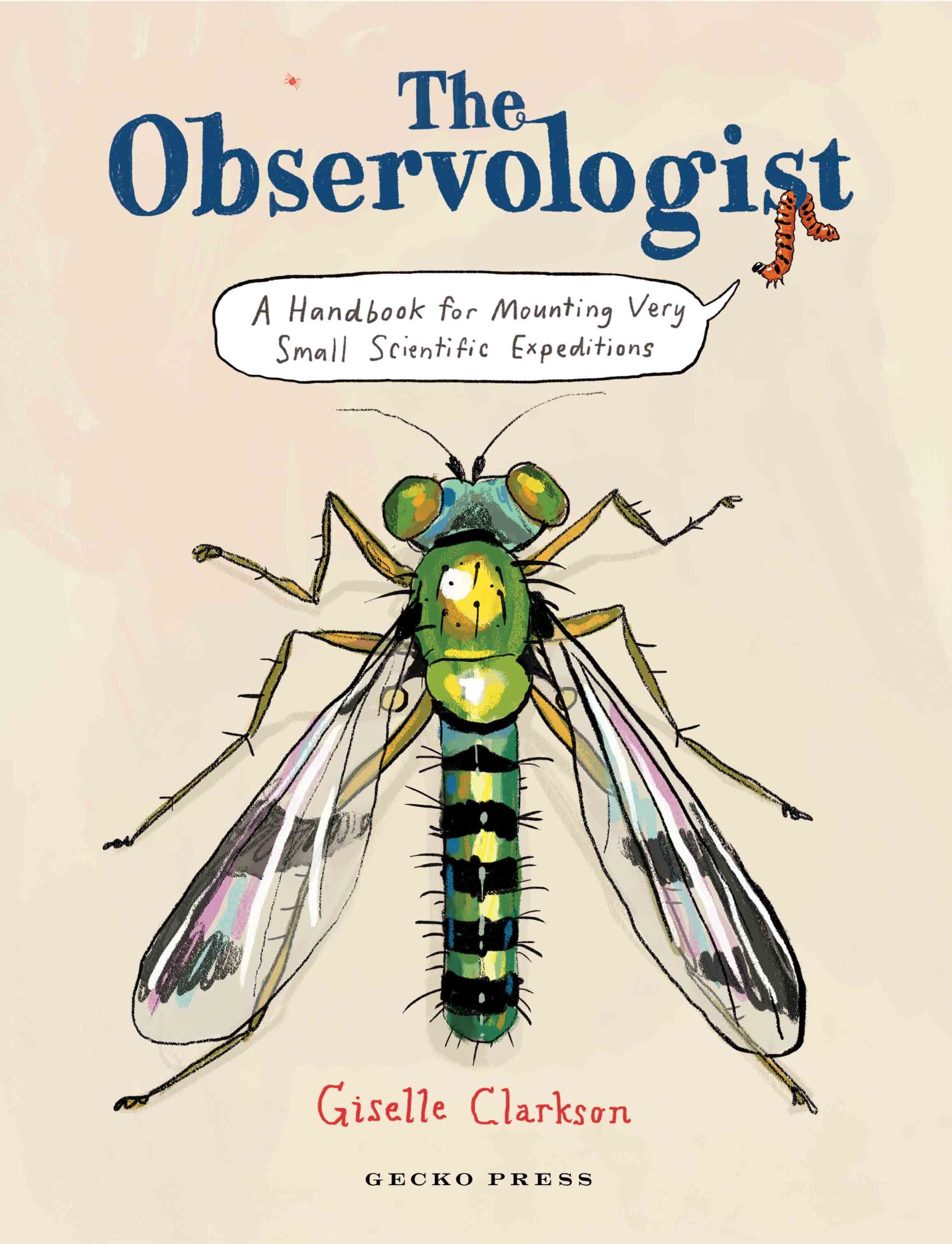 © Giselle Clarkson
[Speaker Notes: Image: https://geckopress.com/bookshop/the-observologist/]
Observolo-what?
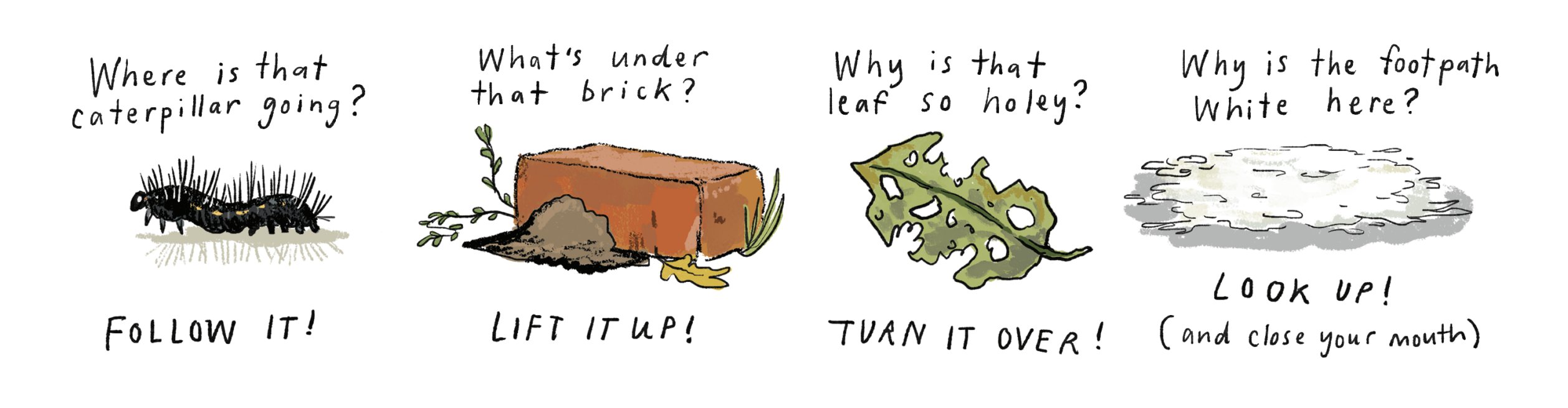 © Giselle Clarkson
[Speaker Notes: https://x.com/geckopress/status/1727136244529082497/photo/1

Other options
https://lernerbooks.com/shop/show/23118 or https://www.amazon.com.au/Observologist-Handbook-Mounting-Scientific-Expeditions/dp/1776575199  - need a  better quality image]
Why use observology 
in your classroom?
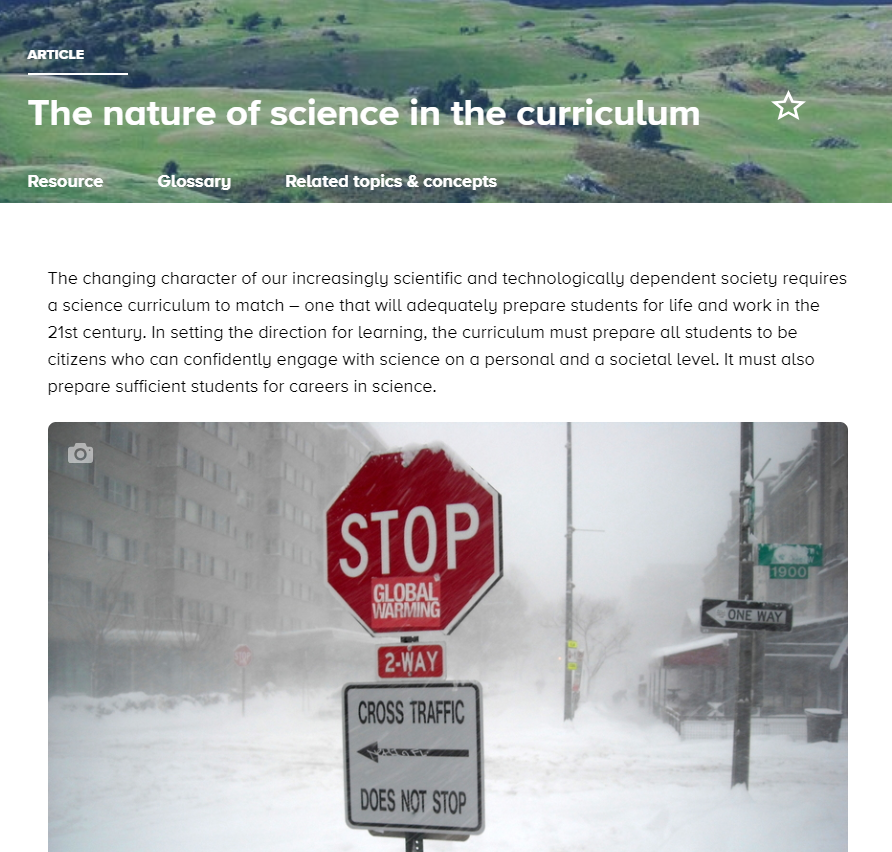 ©  AgnosticPreachersKid, CC BY-SA 3.0
[Speaker Notes: https://www.sciencelearn.org.nz/resources/416-the-nature-of-science-in-the-curriculum]
Why use observology 
in your classroom?
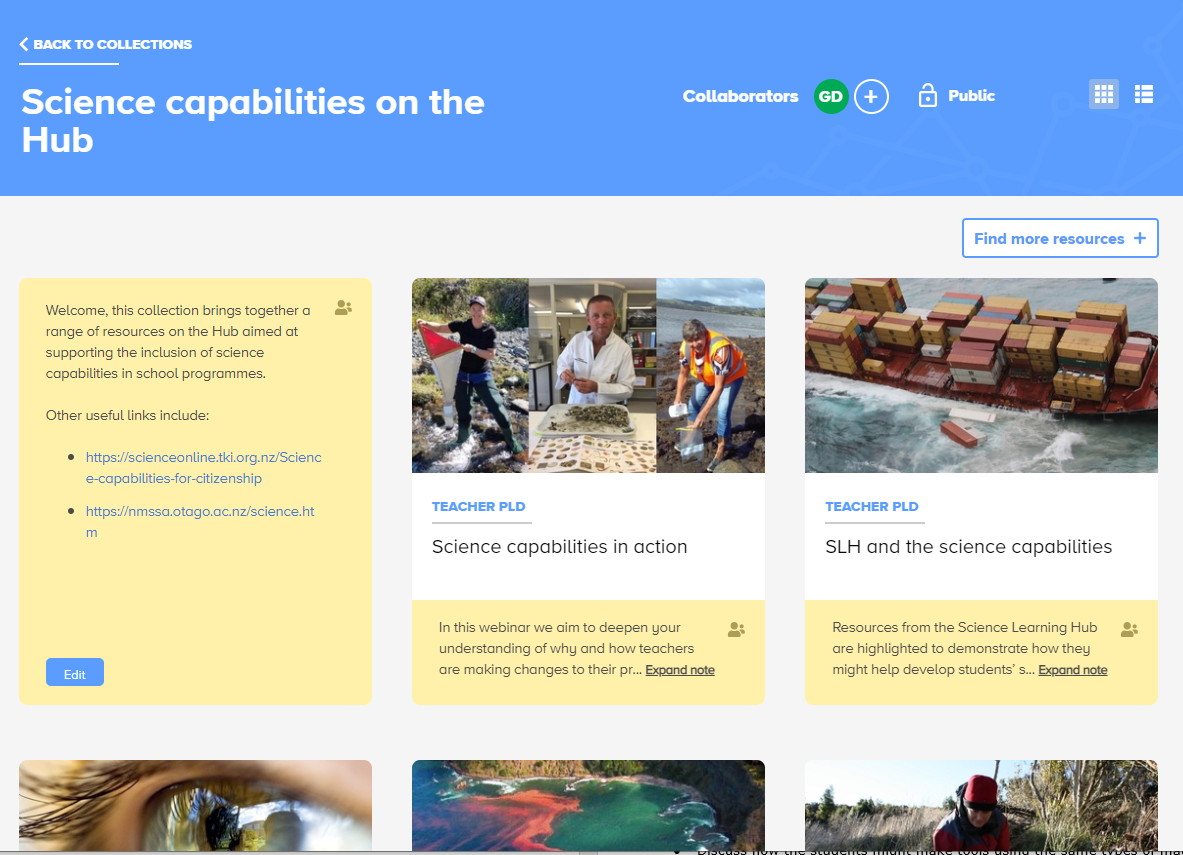 © Maritime NZ
[Speaker Notes: https://www.sciencelearn.org.nz/collections/shared/4a2283a233bc879a89118d5d61e9bca4]
Why use observology 
in your classroom?
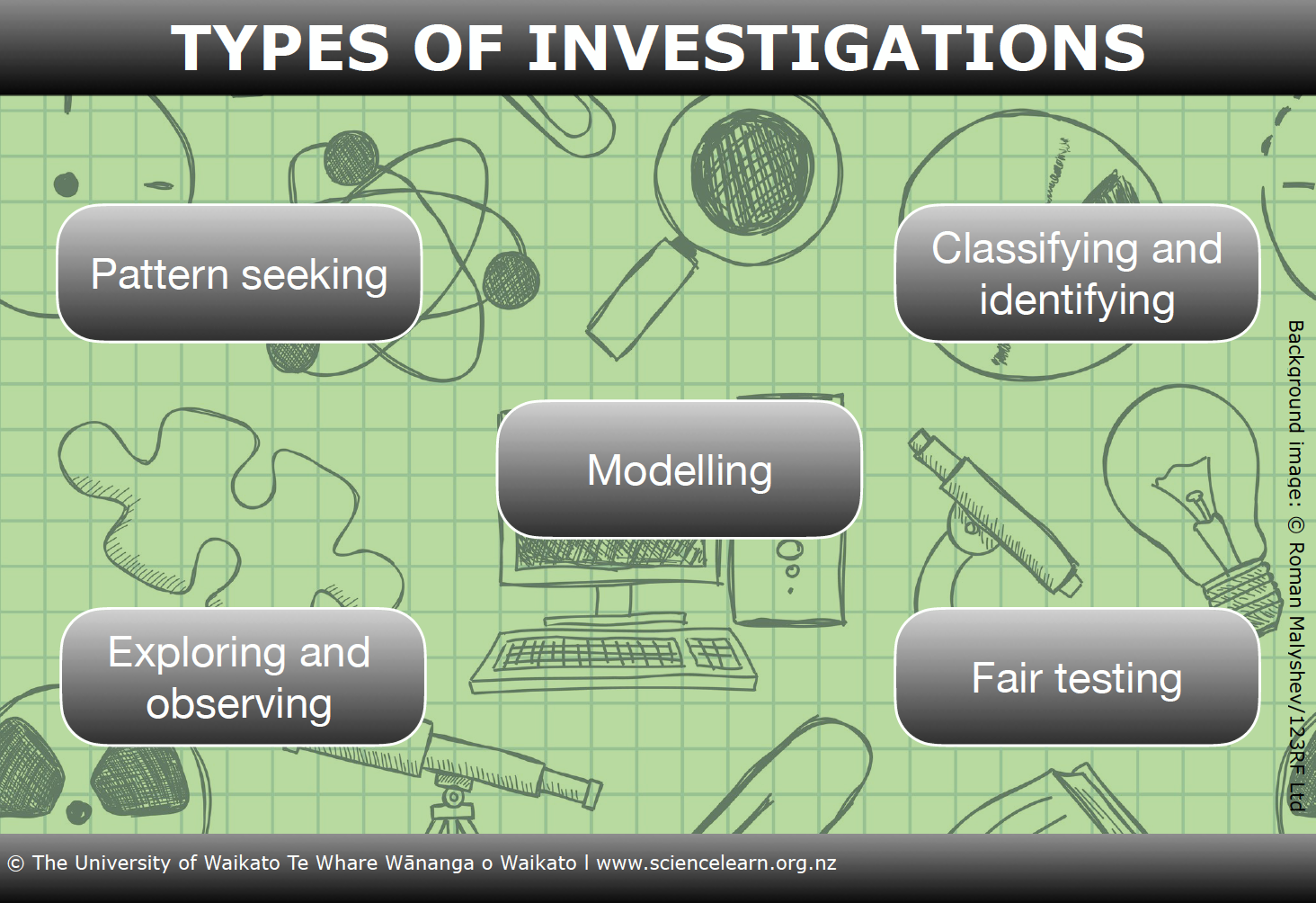 [Speaker Notes: https://www.sciencelearn.org.nz/image_maps/111-ways-of-investigating-in-science]
Drawing for observation
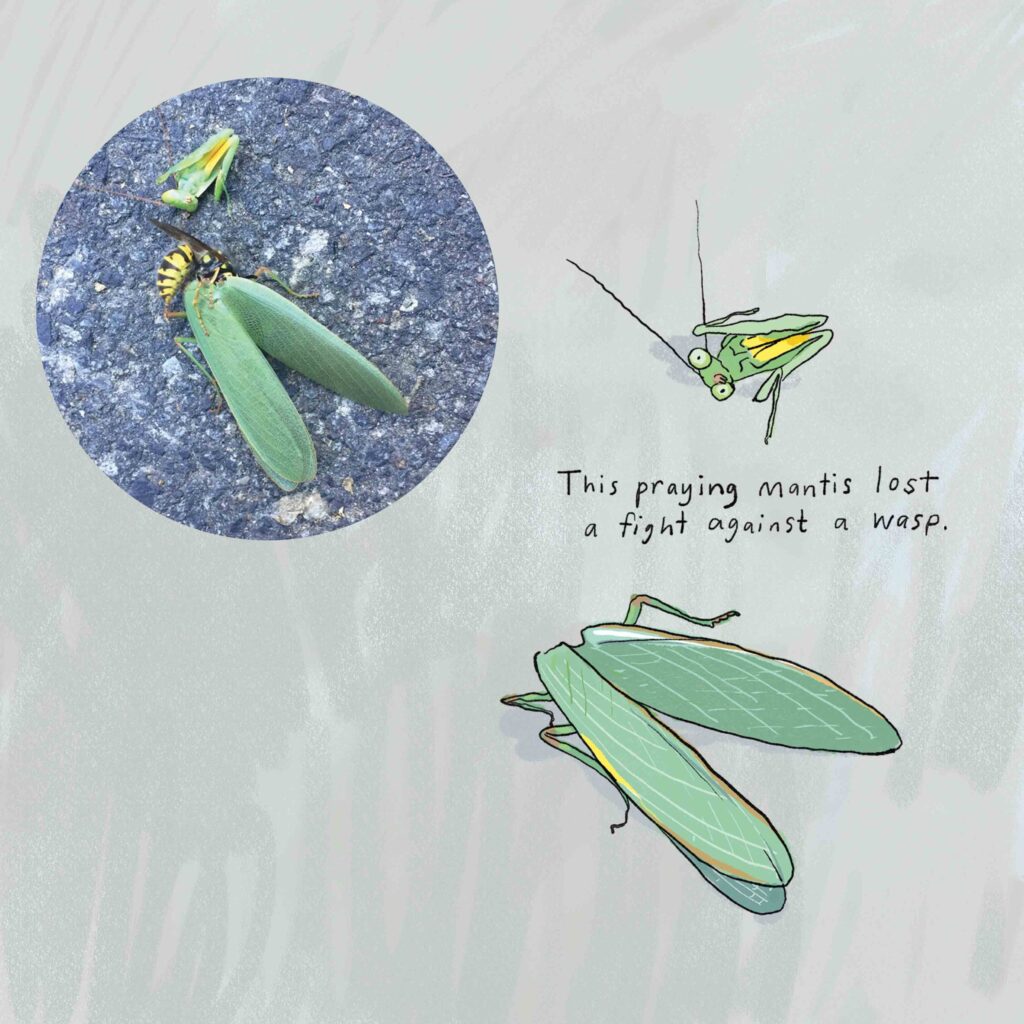 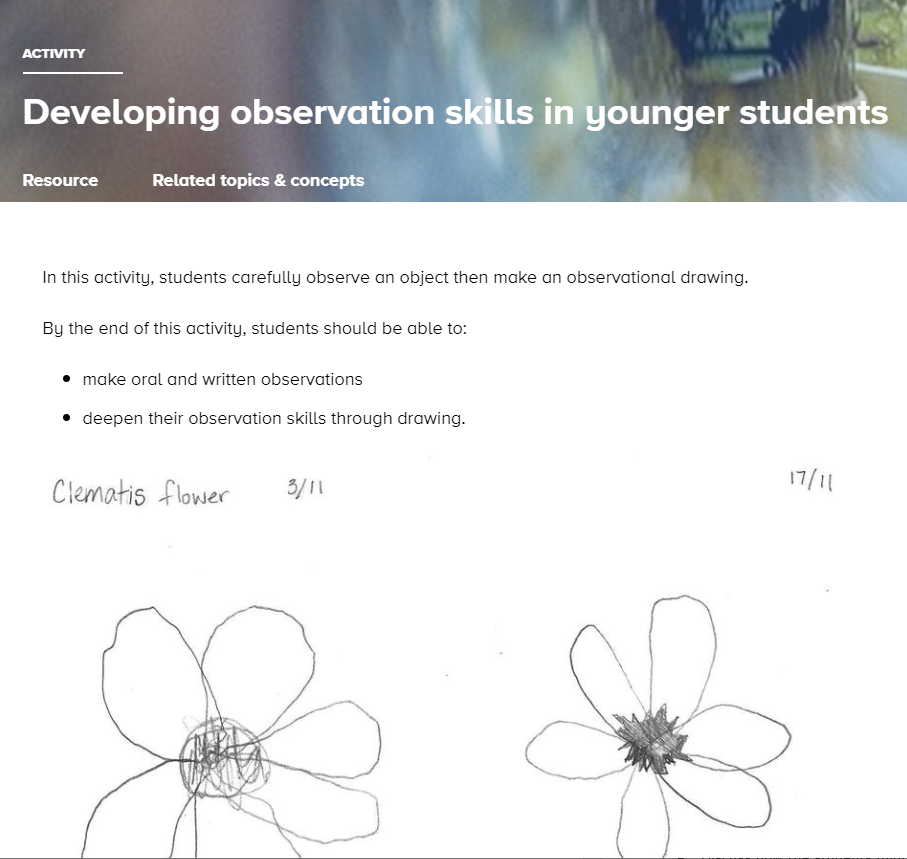 © Giselle Clarkson
[Speaker Notes: Image: https://geckopress.com/giselle-clarksons-life-as-an-observologist/
https://www.sciencelearn.org.nz/resources/2071-developing-observation-skills-in-younger-students]
Scale
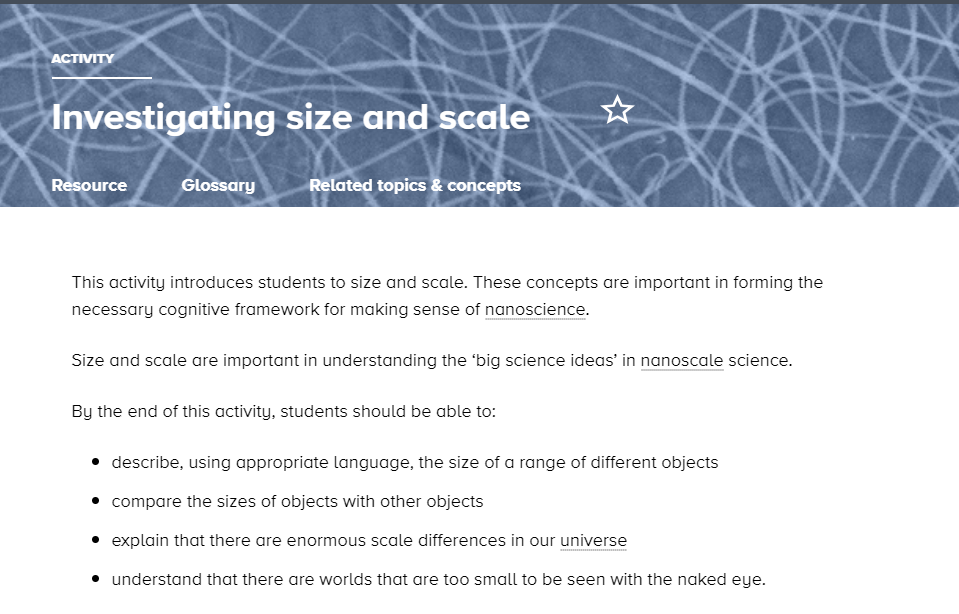 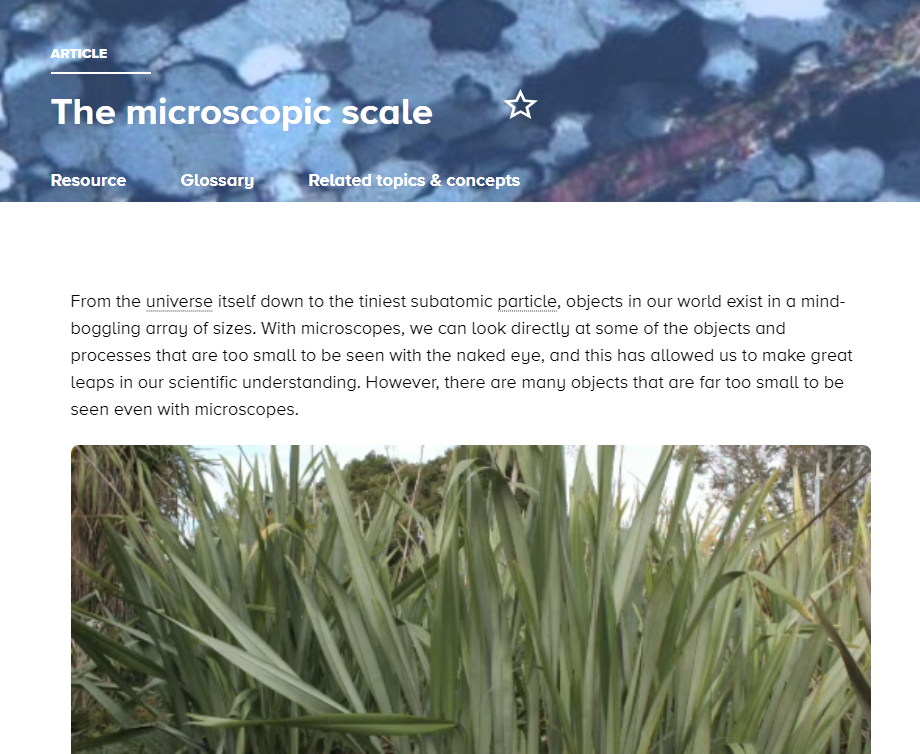 [Speaker Notes: https://www.sciencelearn.org.nz/resources/1681-investigating-size-and-scale
https://www.sciencelearn.org.nz/resources/497-the-microscopic-scale]
Tools for observation
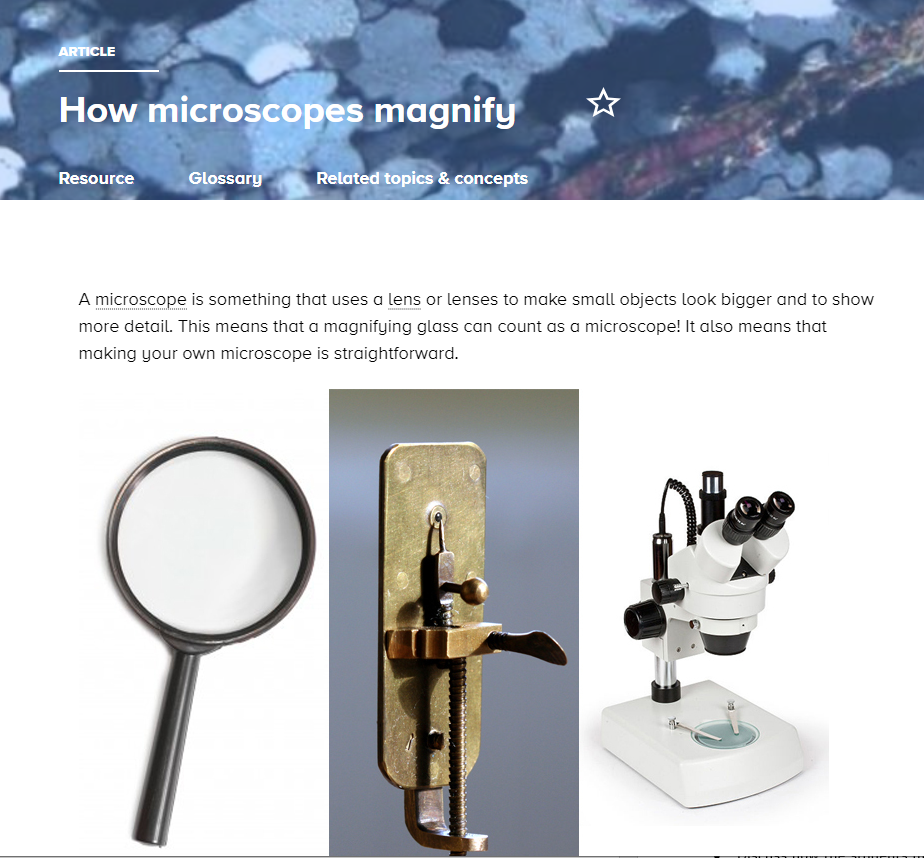 Magnifying glass Image licensed through 123RF Ltd. Leeuwenhoek’s microscope courtesy of Jeroen Rouwkema/CC BY-SA 3.0. Modern microscope image courtesy of Dolbunov GNU Free Documentation License
[Speaker Notes: https://www.sciencelearn.org.nz/resources/496-how-microscopes-magnify]
Taxonomy and 
scientific names
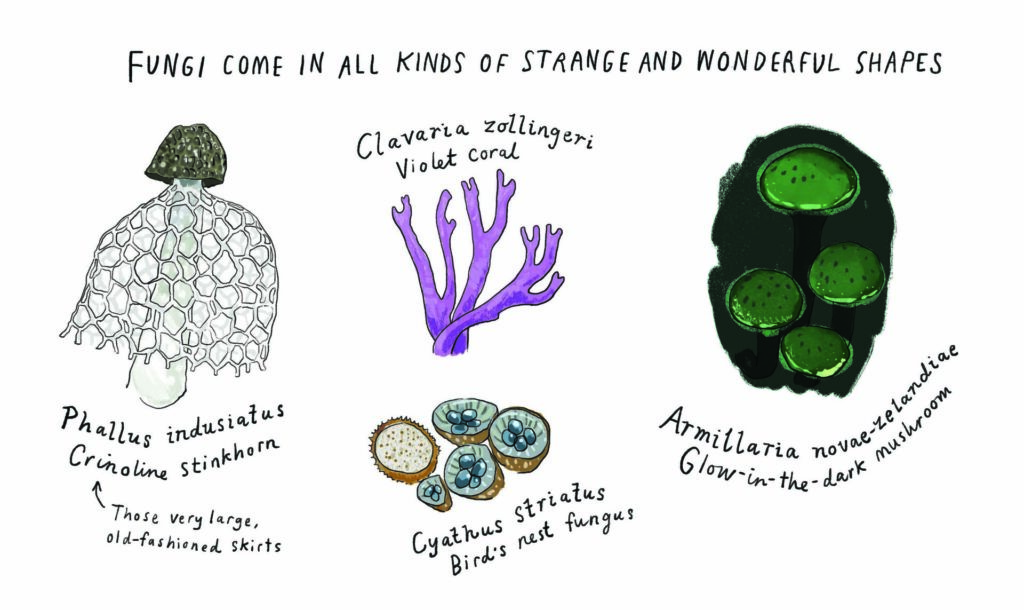 © Giselle Clarkson
[Speaker Notes: https://geckopress.com/the-observologist-qa-with-giselle-clarkson/]
Taxonomy and 
scientific names
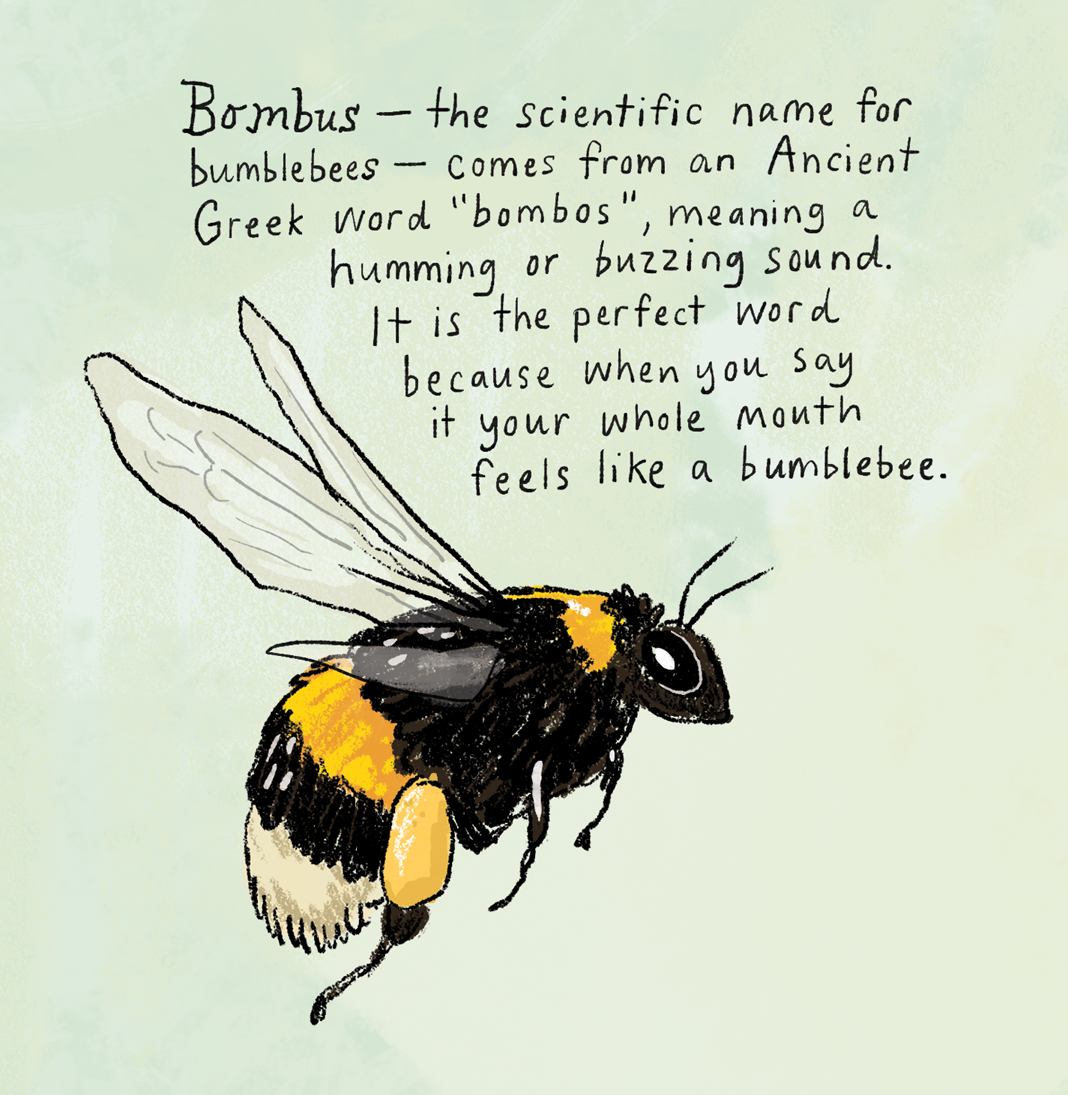 © Giselle Clarkson
[Speaker Notes: https://www.facebook.com/photo/?fbid=846270277502877&set=pcb.846270380836200]
Taxonomy and 
scientific names
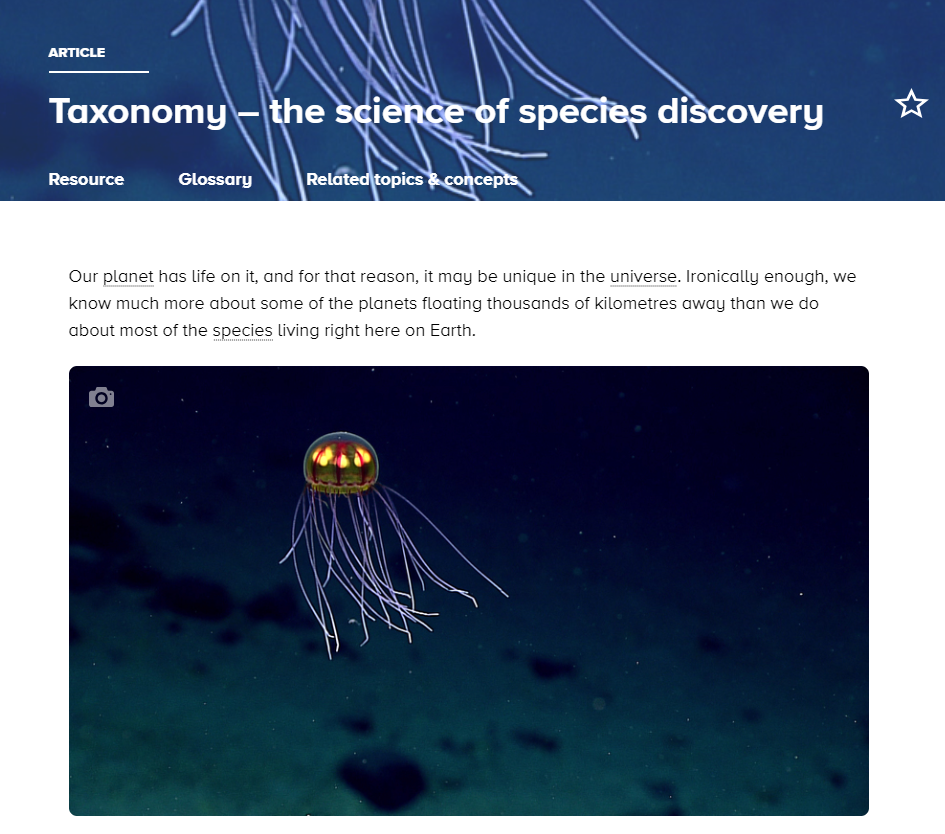 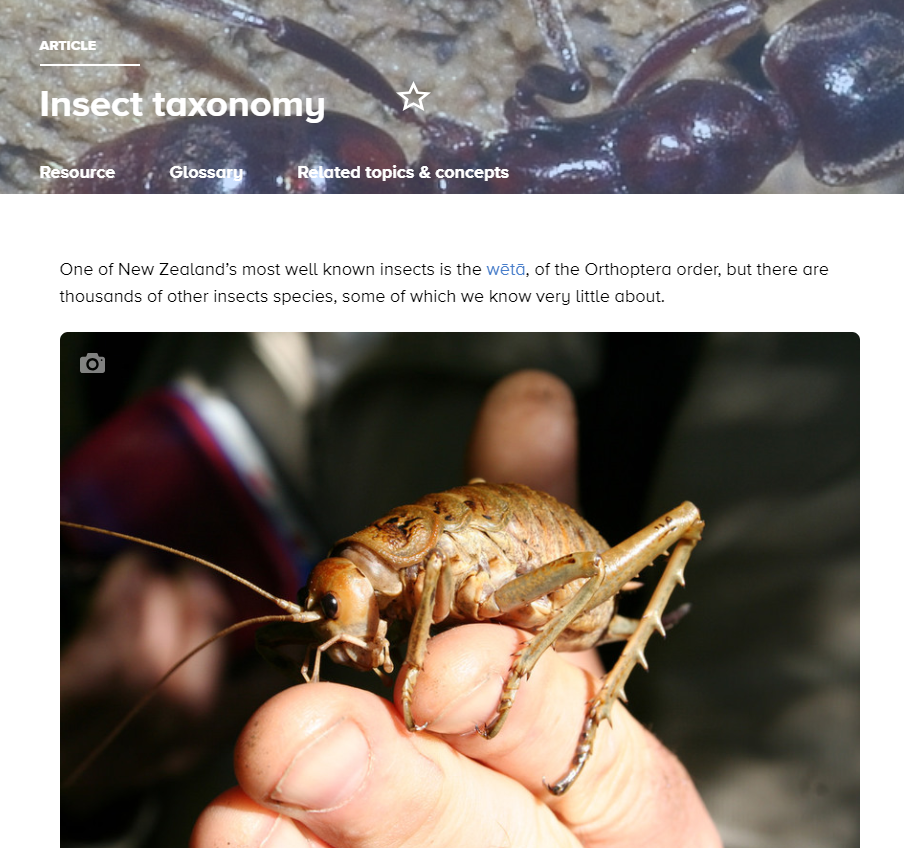 © Tom Lynch
Private Collection
[Speaker Notes: https://www.sciencelearn.org.nz/resources/2829-taxonomy-the-science-of-species-discovery 

https://www.sciencelearn.org.nz/resources/2840-insect-taxonomy]
Nature tables and 
libraries of experiences
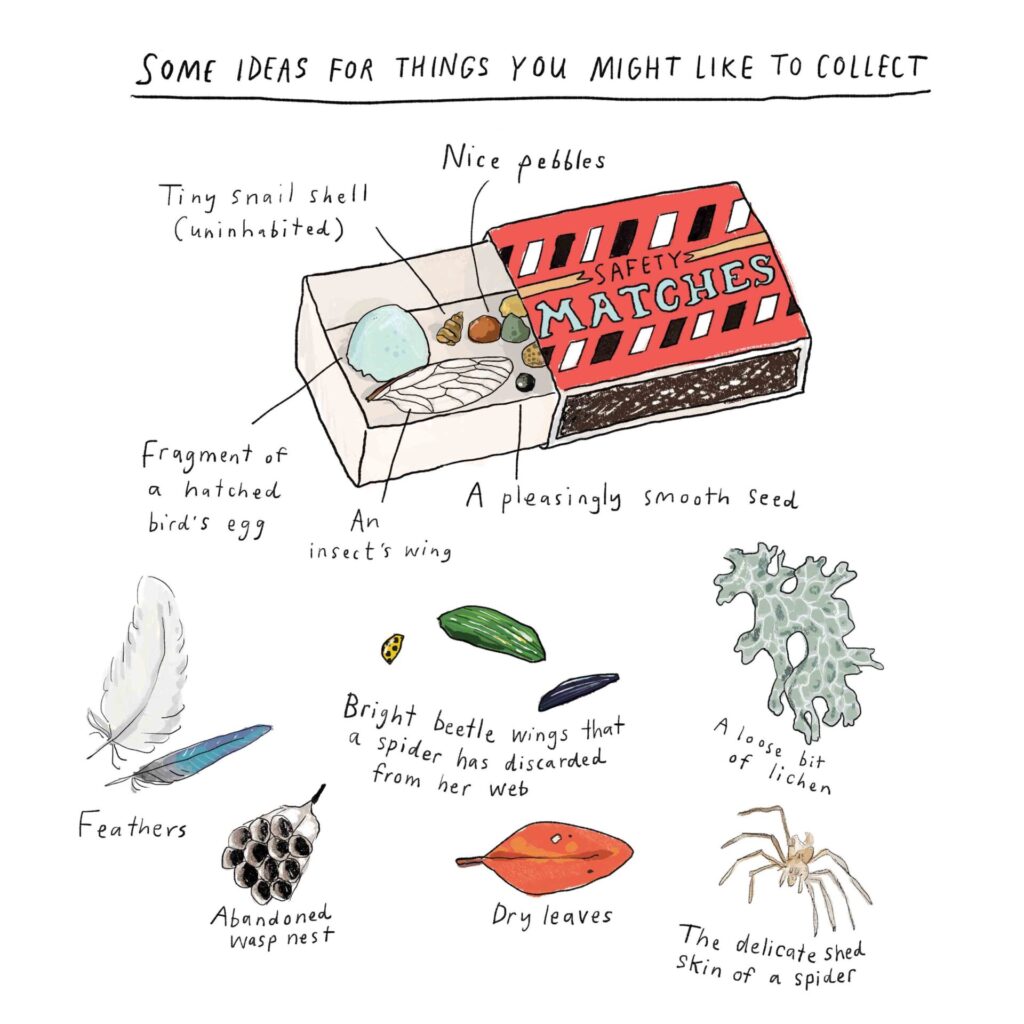 © Giselle Clarkson
[Speaker Notes: https://geckopress.com/giselle-clarksons-life-as-an-observologist/ 
Embrace pellets! Poo files]
Connecting and conserving
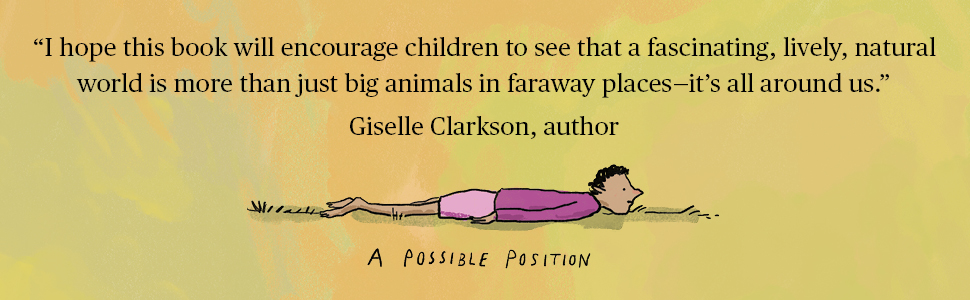 © Giselle Clarkson
[Speaker Notes: Image: https://www.amazon.com/Observologist-Handbook-Mounting-Scientific-Expeditions/dp/1776575199? 
https://www.google.com/imgres?q=observologist&imgurl=https%3A%2F%2Fm.media-amazon.com%2Fimages%2FS%2Faplus-media-library-service-media%2F384a233f-735f-4595-a857-dcd618428b6f.__CR0%2C0%2C970%2C300_PT0_SX970_V1___.jpg&imgrefurl=https%3A%2F%2Fwww.amazon.com%2FObservologist-Handbook-Mounting-Scientific-Expeditions%2Fdp%2F1776575199&docid=i3c11J-tkpeymM&tbnid=CYl1dBLRG7N0nM&vet=12ahUKEwiu8r60sqKGAxUE1zgGHUuGBuUQM3oECHEQAA..i&w=970&h=300&hcb=2&itg=1&ved=2ahUKEwiu8r60sqKGAxUE1zgGHUuGBuUQM3oECHEQAA]
Connecting and conserving
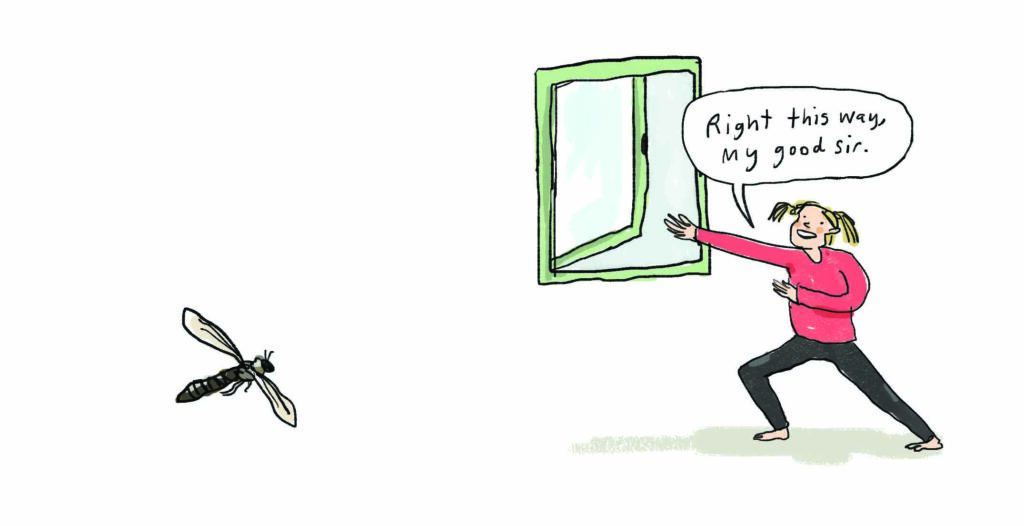 © Giselle Clarkson
[Speaker Notes: Image: https://geckopress.com/the-observologist-qa-with-giselle-clarkson/]
Connecting and conserving
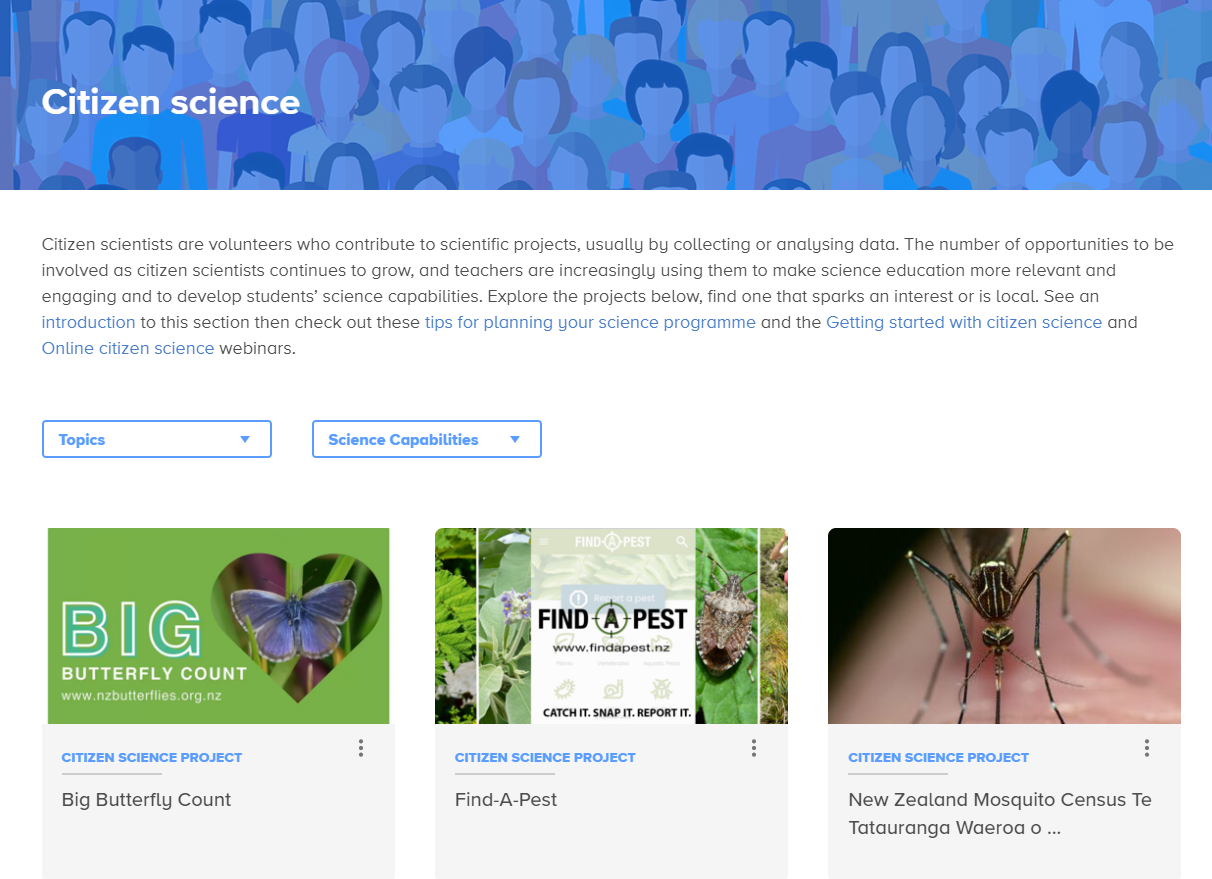 [Speaker Notes: Image: https://www.sciencelearn.org.nz/citizen_science]
Thanks – want to keep in touch?
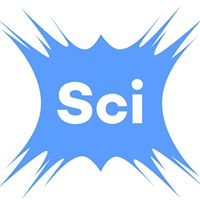 Email us on enquiries@sciencelearn.org.nz 

https://twitter.com/NZScienceLearn

www.facebook.com/nzsciencelearn
 
https://nz.pinterest.com/nzsciencelearn

www.instagram.com/sciencelearninghubnz
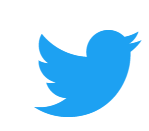 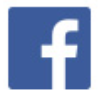 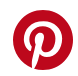 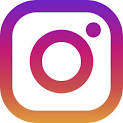 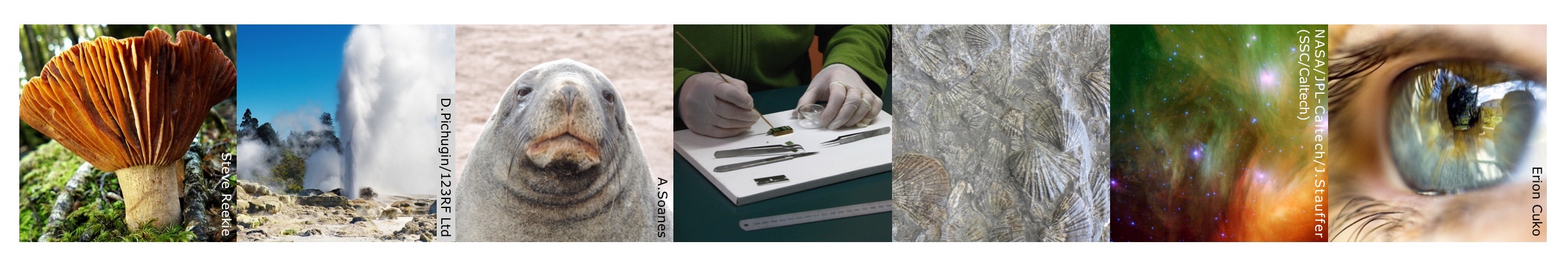 [Speaker Notes: Feedback/more of this?
Certificates]